“PROGETTO MEDITERRANEO”                                                                VI INCONTRO           Roma, 24 - 27 febbraio 2011
Tema:
Il Pluralismo religioso e culturale della donna migrante
(come la donna vive e celebra la fede, il culto e come trasmette i valori religiosi e culturali)
“La donna possiede una funzione insostituibile 
nella trasmissione della fede 
e nell’educazione ai
valori religiosi.”
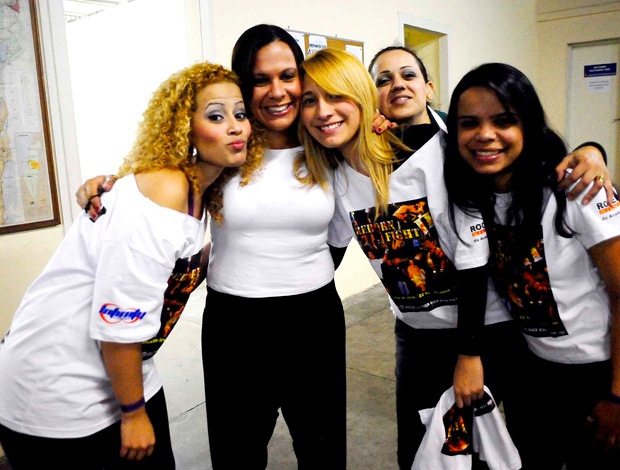 Le donne immigrate mediatrici di cultura e di pace
La donna immigrata è mediatrice tra
 il mondo, 
        la storia, 
            i legami, 
                    le tradizioni
                        che sono state lasciate, e il nuovo
                            mondo nel quale si trova a  vivere
La vita della donna immigrata è caratterizzata, quindi, tradizionalmente, dal ruolo della MEDIAZIONE.
Naturalmente, la mediazione può essere portatrice di valori positivi e di valori negativi, anche se, nell’interpretazione più comune, la mediazione ha un significato fortemente positivo nel senso di contribuire a stabilire o a ristabilire rapporti interpersonali equilibrati per una convivenza
perlomeno possibile. 
    L’osservazione della quotidianità consente di affermare che essere mediatrice significa, in qualche modo, trasmettere la propria cultura, costituita soprattutto dal proprio vissuto.
Si può  dire che la donna è, sul piano sociale, mediatrice e, sul piano simbolico, “traduttrice”: solo lei può  “tradurre” la realtà che vive in quei temi fondamentali che diventano campi fecondi per sviluppare  una maggiore o rinnovata consapevolezza
Il Pluralismo religioso e culturale della donna migrante
Reggio Calabria
A Reggio Calabria, dalla nostra osservazione  emerge  che la donna è veramente “mediatrice culturale e religiosa”.  
      Sono loro, normalmente che trasmettano ai figli i valori della cultura di origine  e aiutano ad acquisire la cultura del paese   d’accoglienza lo stesso si può dire della trasmissione dei valori  religiosi
COMUNITA’ FILIPPINA



     La comunità filippina, nel sua maggioranza cattolica,  si impegna molto nella conservazione  dei valori e tradizioni religiose e anche culturali. 
   Le donne normalmente sono  quelle  più impegnate in questo compito!
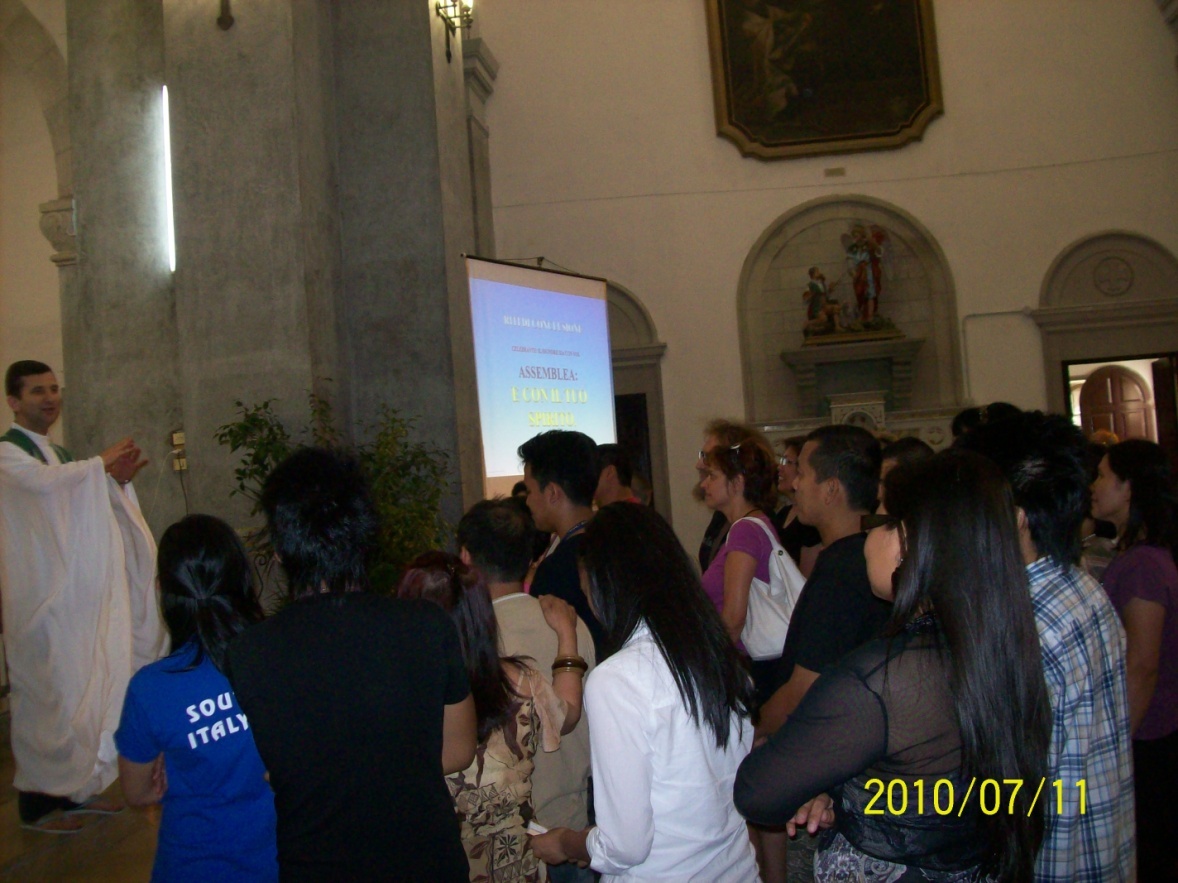 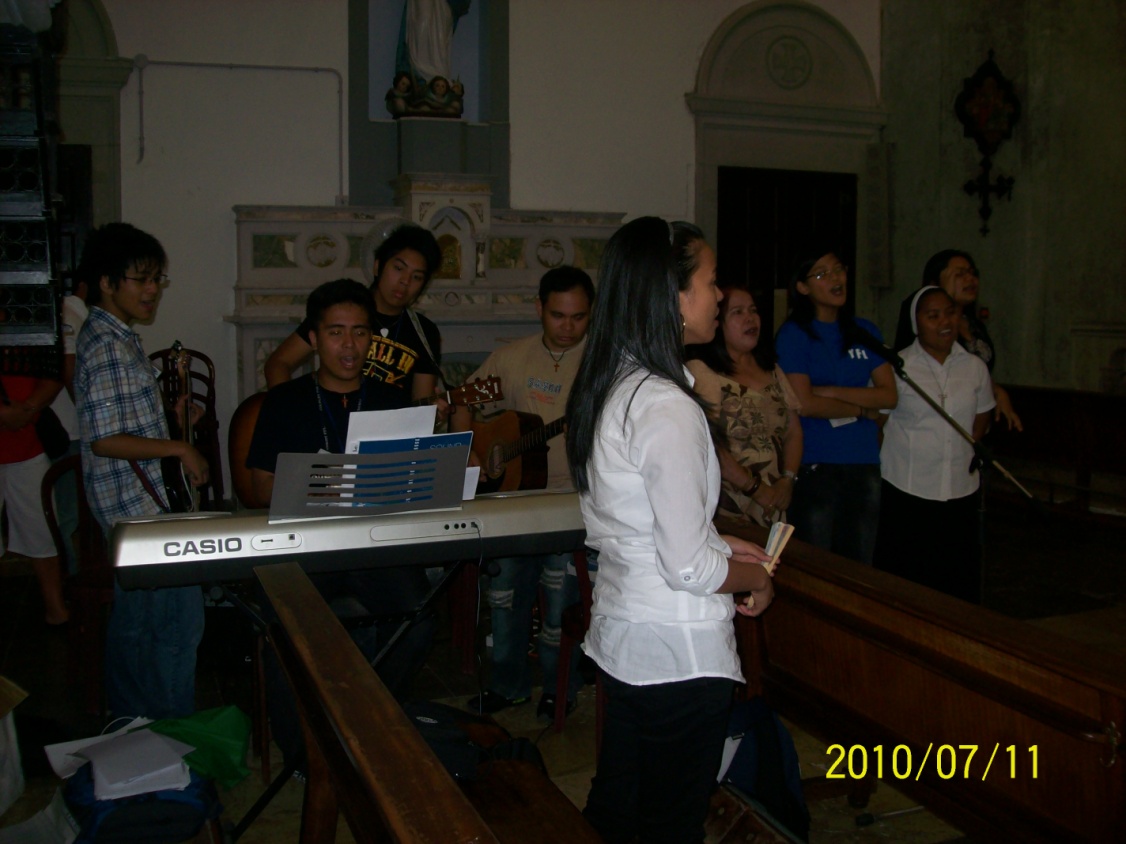 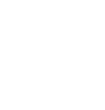 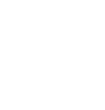 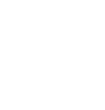 COMUNITÀ  MAROCCHINA
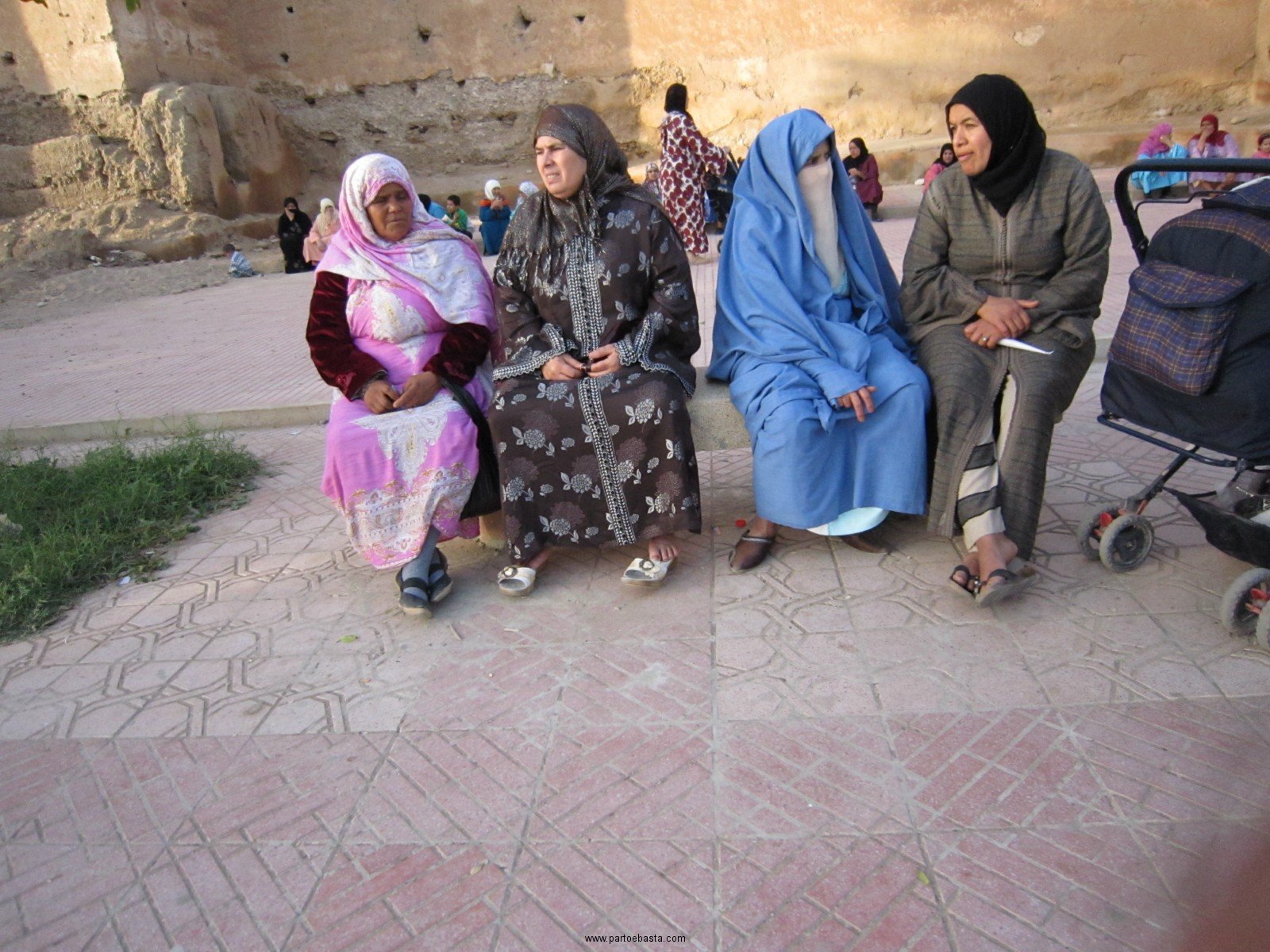 Donne nella società arabo-islamica
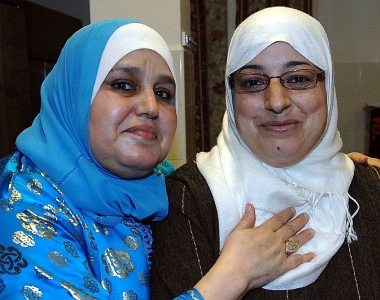 Le problematiche legate alla posizione della donna nella complessa e varia società arabo-islamica, non sono del tutto dovute alla religione perche nell’islam si crede in un rapporto perfettamente equo rispetto all’uomo. Entrambi devono vivere la sottomissione all’unico Dio creatore, nel segno dell’amore, della pace e della fratellanza. Grazie ad esso la donna è stata elevata al rango di figlia di Dio
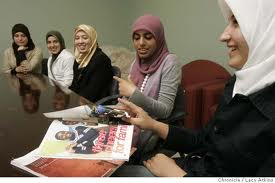 La donna nella società magrebina è il pilastro della famiglia, conserva le tradizione e
l’educazione dei figli
La fertilità nel mondo arabo è importantissima, la donna sterile è emarginata,
per questo le famiglie sono prolifiche. 
Procreare è uno dei compiti delle donna .
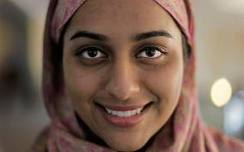 COMUNITÀ DELL’EST EUROPEO
                        ORTODOSSA
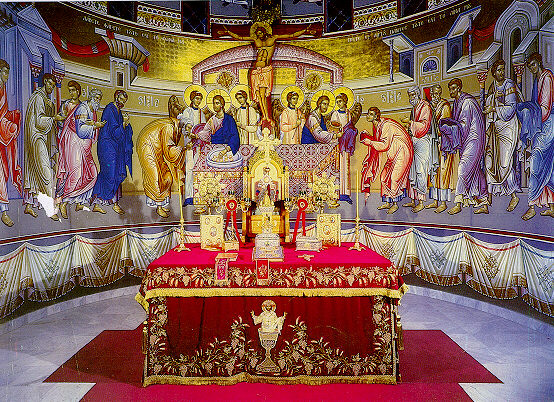 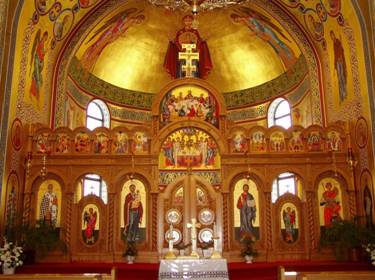 La liturgia della Chiesa Ortodossa è un’intera icona della liturgia celeste, un’immagine dell’eternità. Ogni sua cosa viene utilizzata per rivelare al cuore dell’uomo la bellezza del Regno di Dio
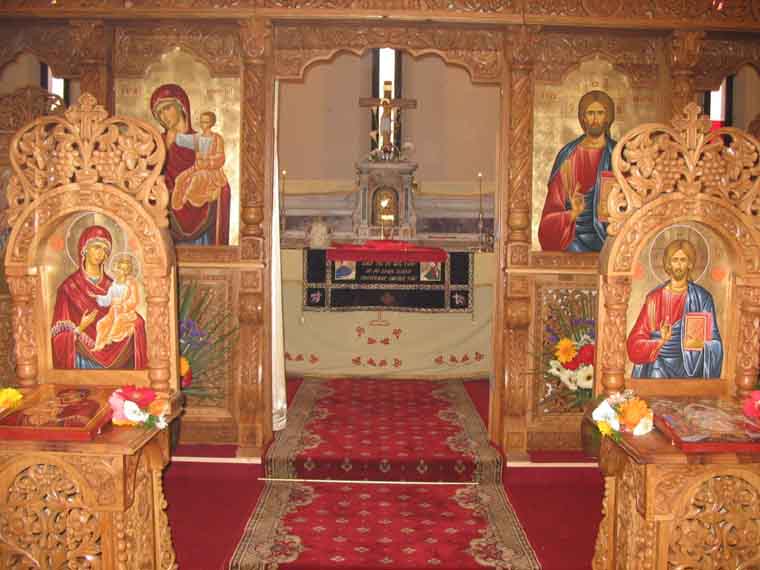 La realtà religiosa delle comunità  provenienti dall’est  ( ortodossa romena e ortodossa  russa) ed immigrate in Italia , è caratterizzata da una forte indifferenza , frutto dell’occupazione  comunista di cui sono state vittime. Infatti per decenni ,  il culto era proibito e quindi le  generazioni immigrate, risentono di una grande  ignoranza religiosa e poca    pratica  cultuale con una elevata percentuale di lontananza dalla Chiesa  .
Comunque  sono le mamme , ma in particolare le nonne che trasmettano i riti religiosi.  Le preghiere rituali sono fatte  dalle donne che cercano anche di mantenere in famiglia  i riti e tradizioni , insegnando ai bambini a pregare e portandoli qualche volta in Chiesa . I sacramenti, in particolare quello del battesimo  dei bambini è ancora   fortemente praticato.
Nella Chiesa ortodossa , non si fa il catechismo e non esiste vita comunitaria o di gruppo.  Tutta la pratica religiosa gravita intorno   alla celebrazione domenicale della Sacra Liturgia” e i sacramenti.
        Molti frequentano la Chiesa   cattolica    dicendo che è la stessa cosa.
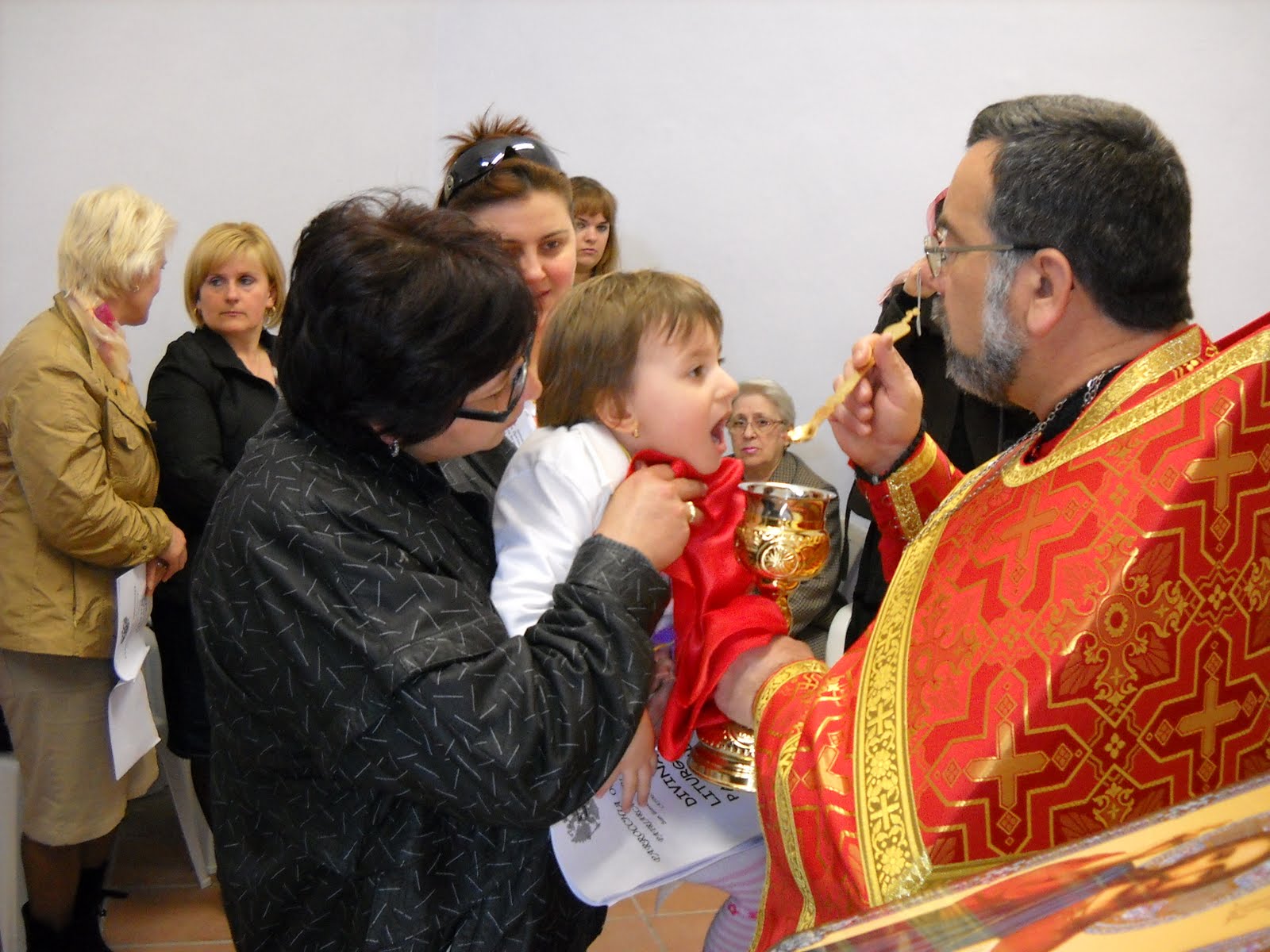 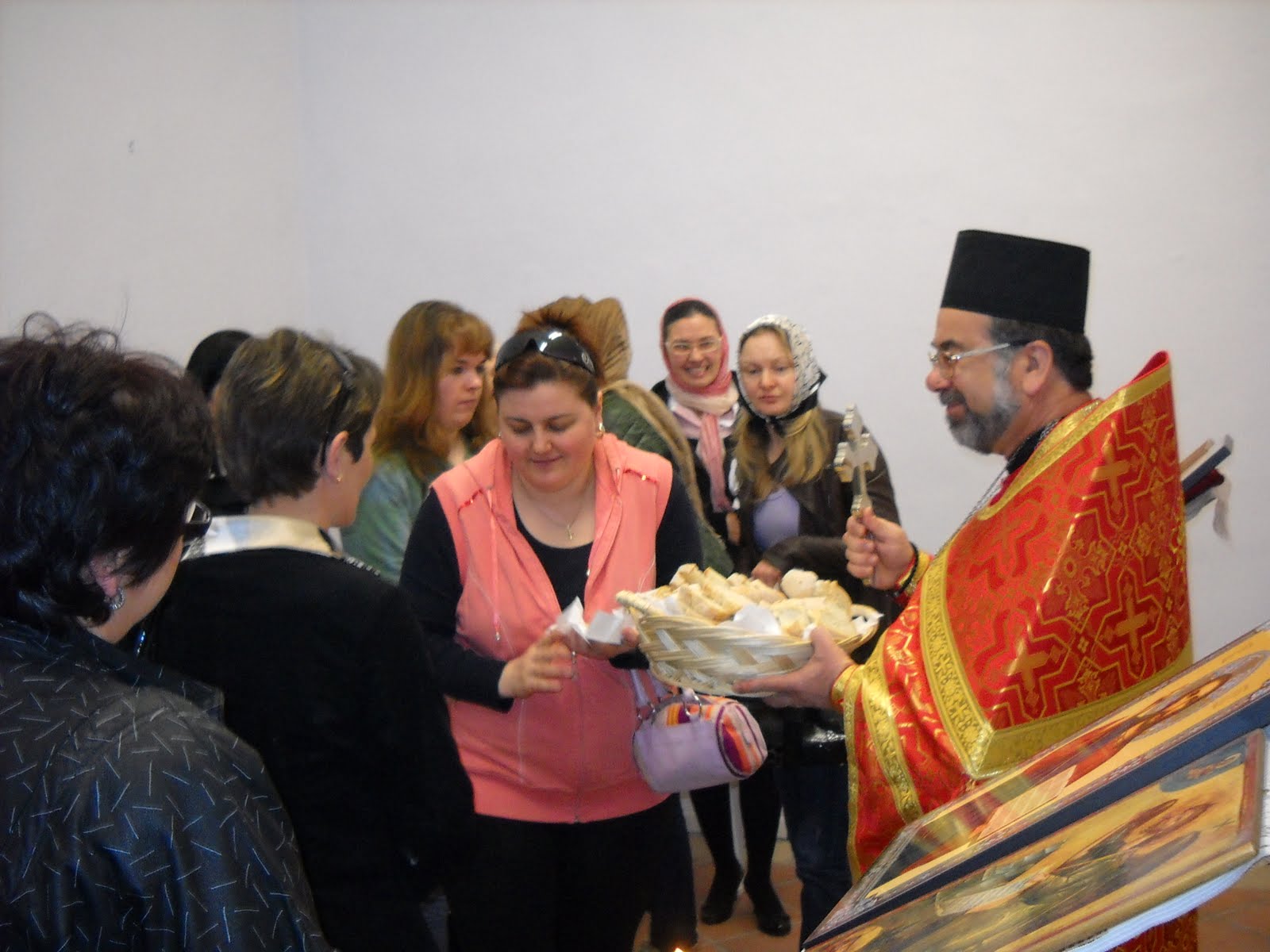 Le donne  non trovano difficoltà   nel seguire le tradizioni del luogo di arrivo  e quindi sostengono i loro figli nell’integrazione, facilitando  i contatti con la comunità locale. Nell’ambiente familiare però trasmettano in genere quello che a loro volta hanno ricevuto, anche se nel caso delle comunità dell’est immigrate a Reggio esiste una grande ignoranza  in materia religiosa e di fede. Sono in particolare   le preghiere ed i digiuni nelle feste  rituali quello che le donne si preoccupano di mantenere e trasmettere .  Gli  uomini sono   molto assenti  , non praticano , ma non ostacolano  le donne, anzi le sostengono nell’educazione dei bambini .La maggioranza delle donne intervistate dichiara   l’indifferenza  e l’allontanamento dei figli dalla pratica religiosa  in età giovanile ed adulta.
NATALE MULTIETNICO
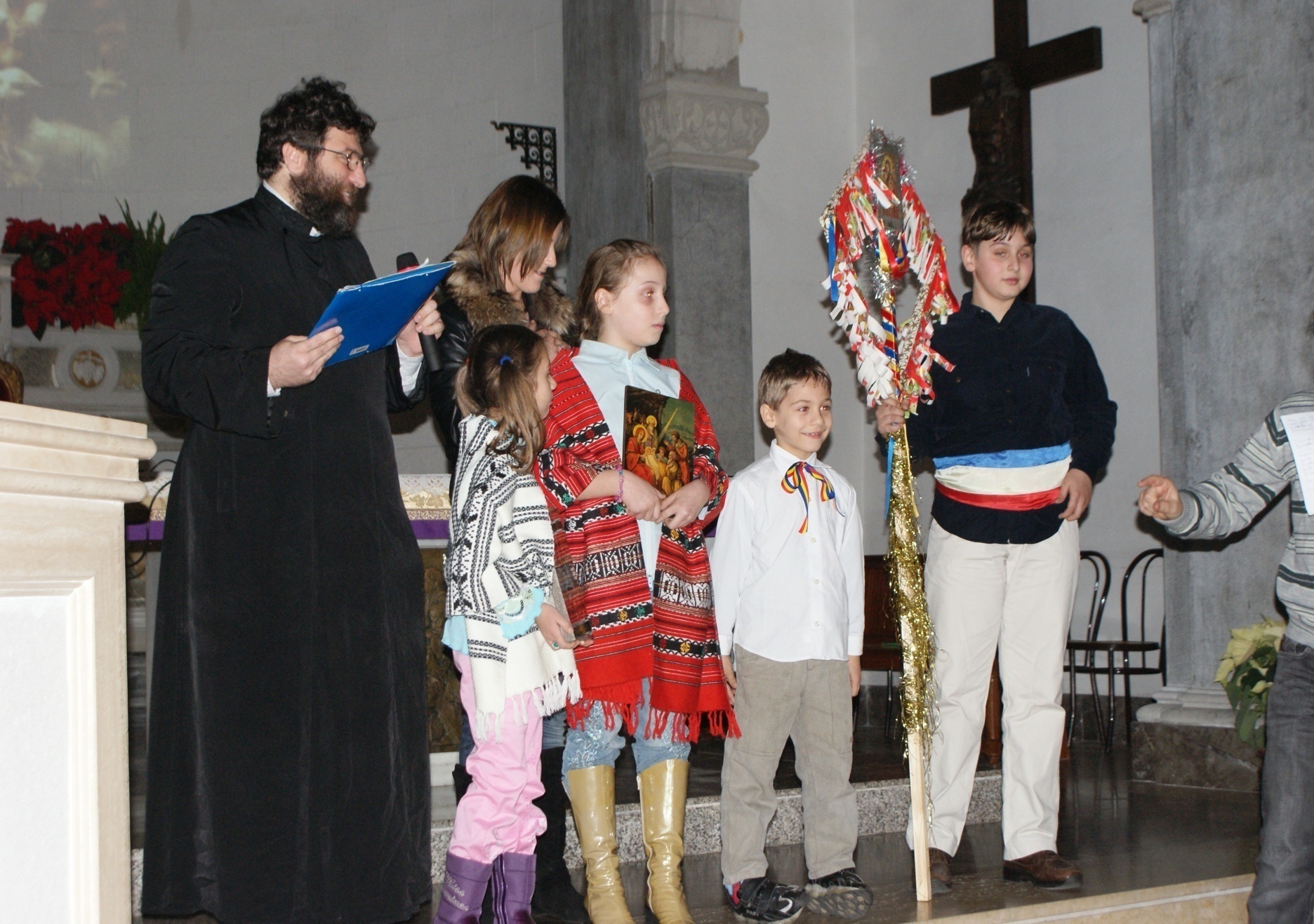 COMUNITA’ BRASILIANA
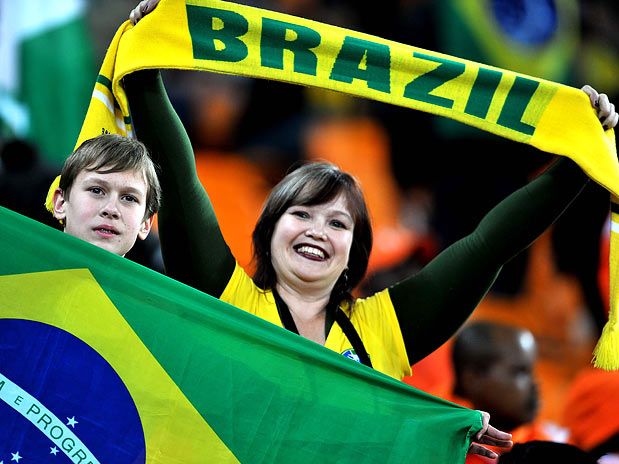 Nella comunità brasiliana, si nota un certo interesse nel mantenere le tradizioni religiose e culturali. In particolare mantenendo  i  simboli e le usanze nazionali.
Natale multietnico
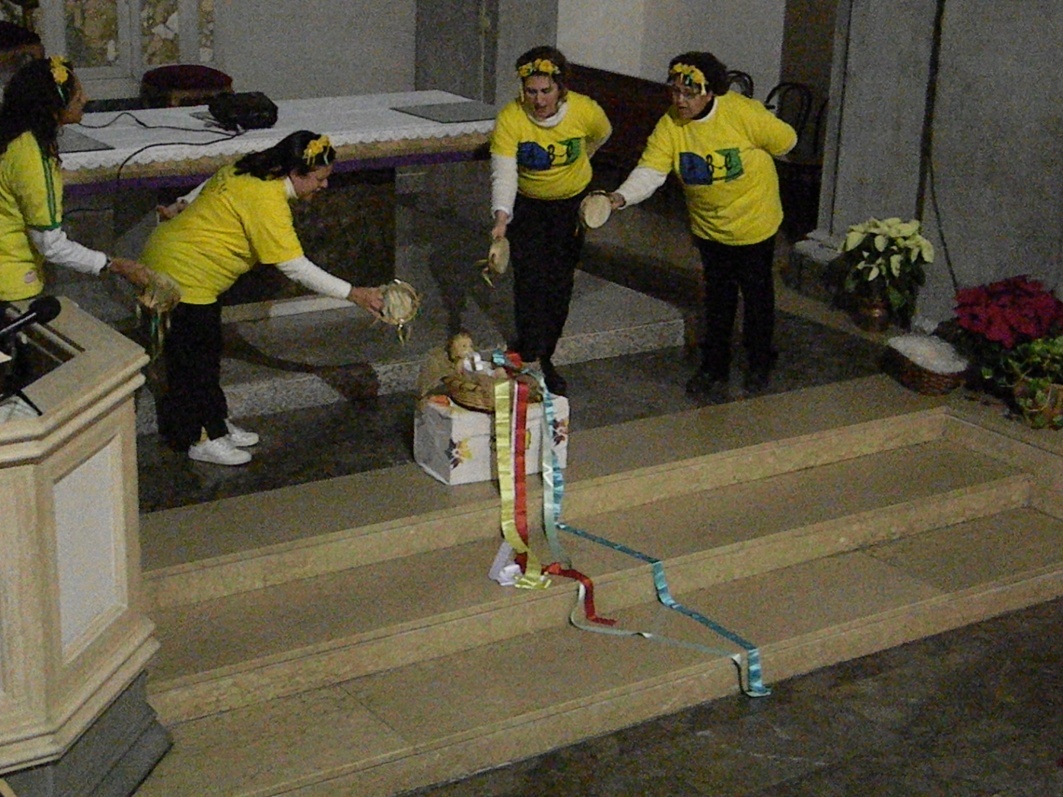 MESSE
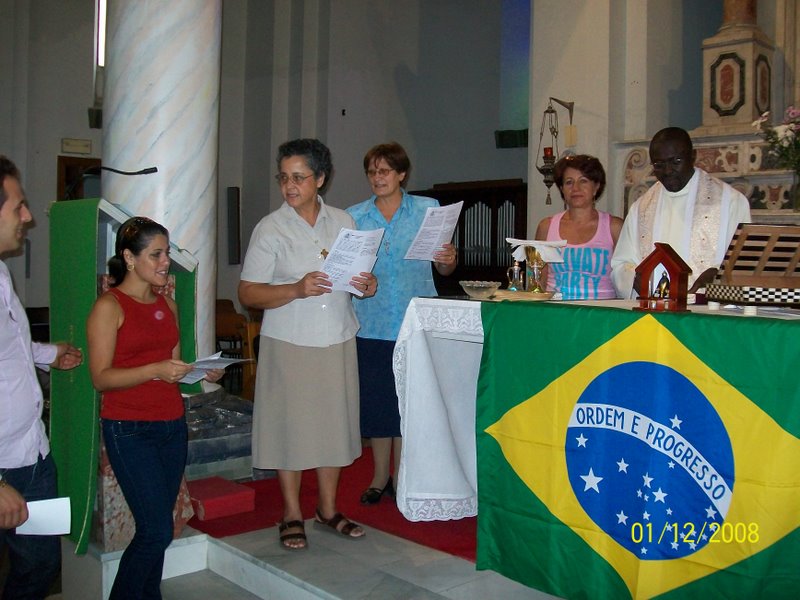 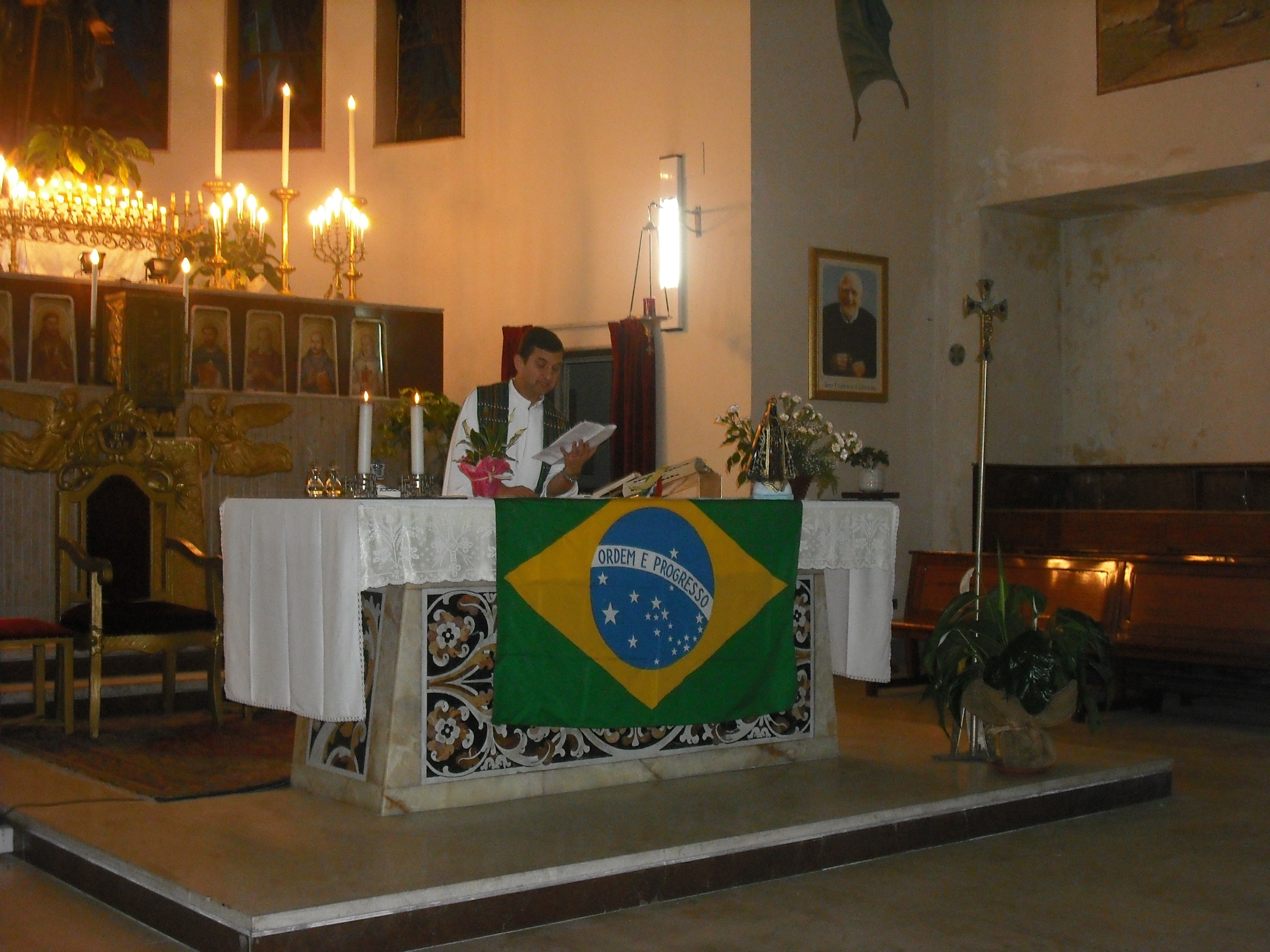 FESTA  NOOSA SENHORA APARECIDA
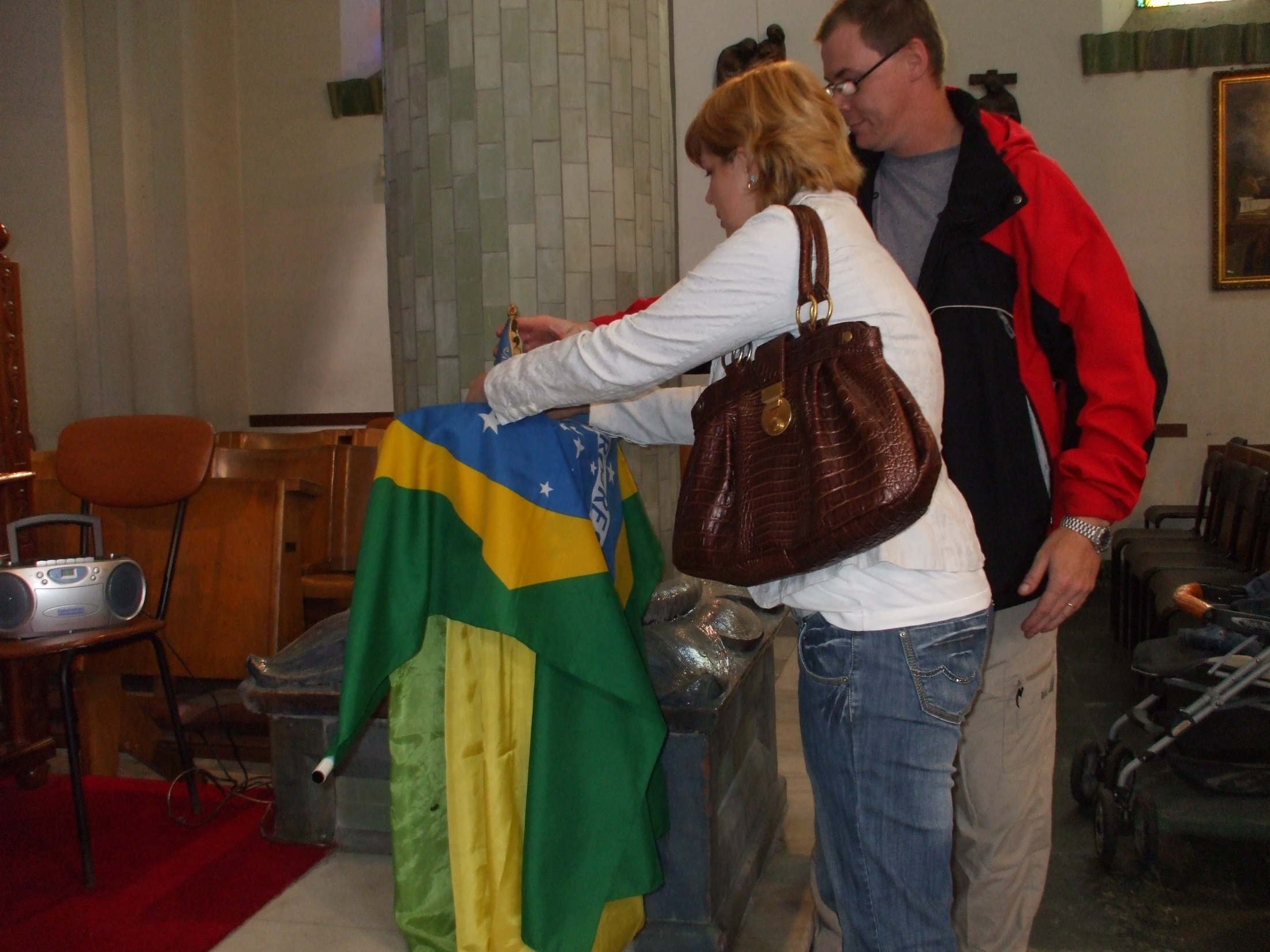 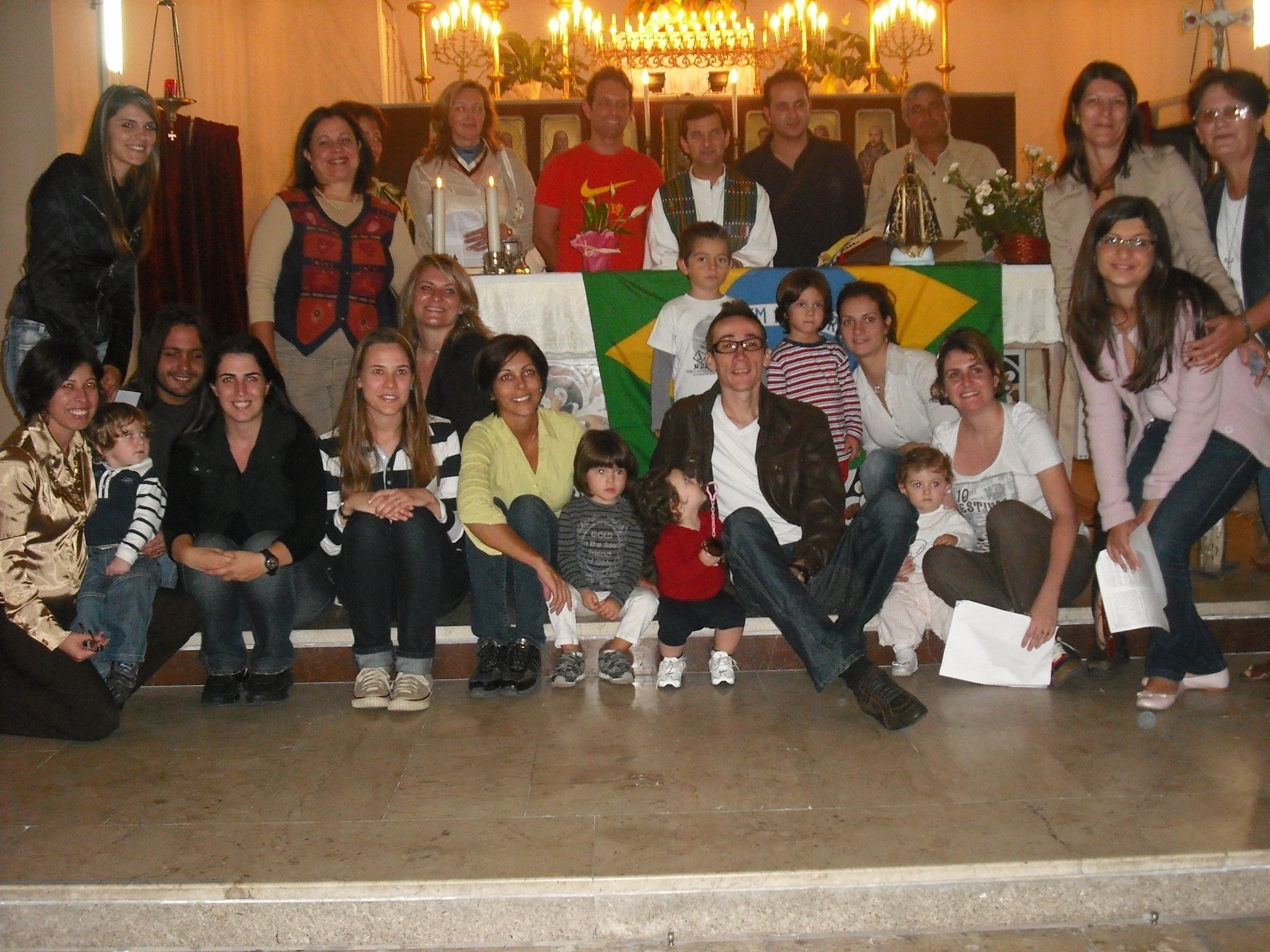 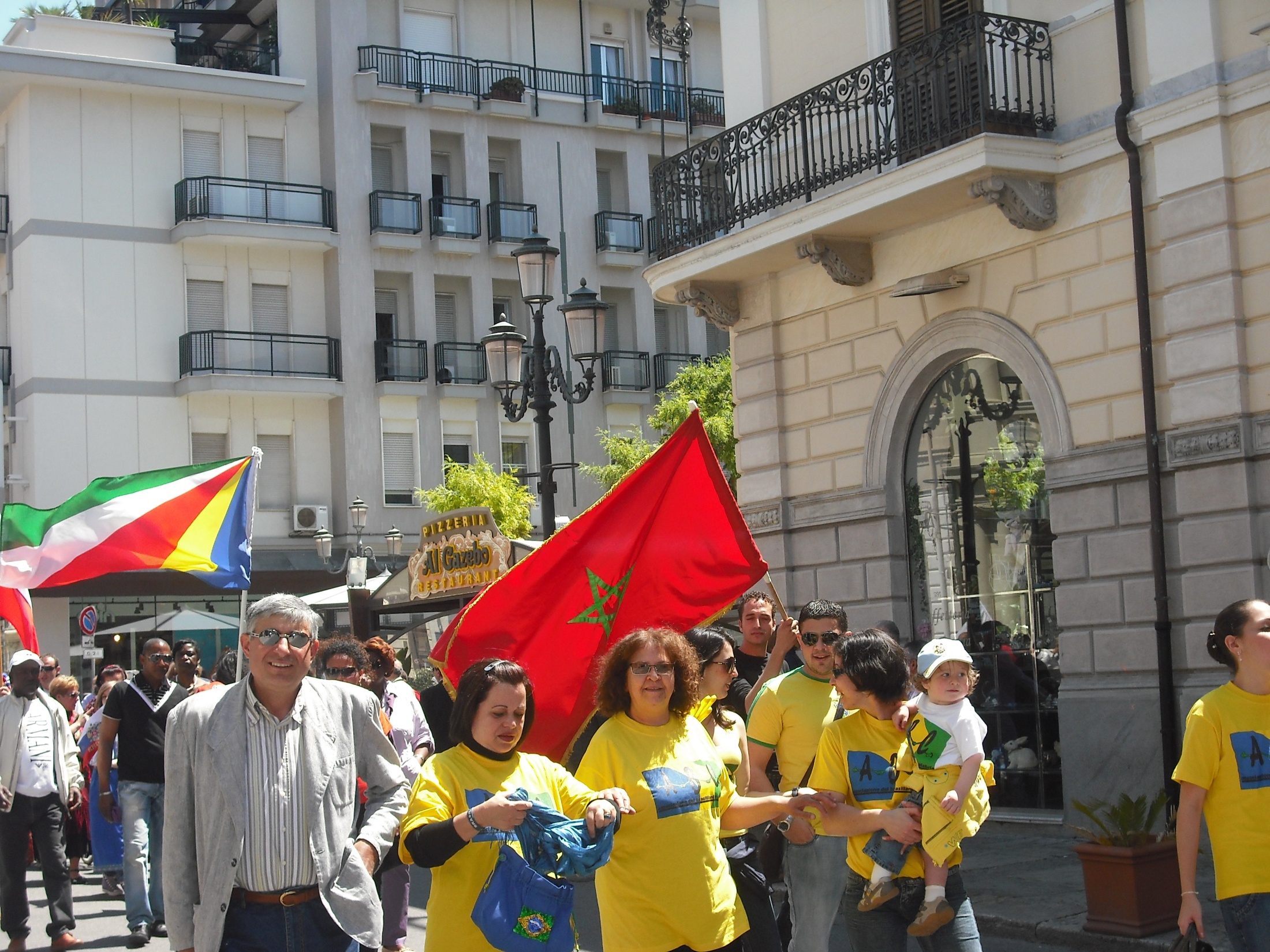 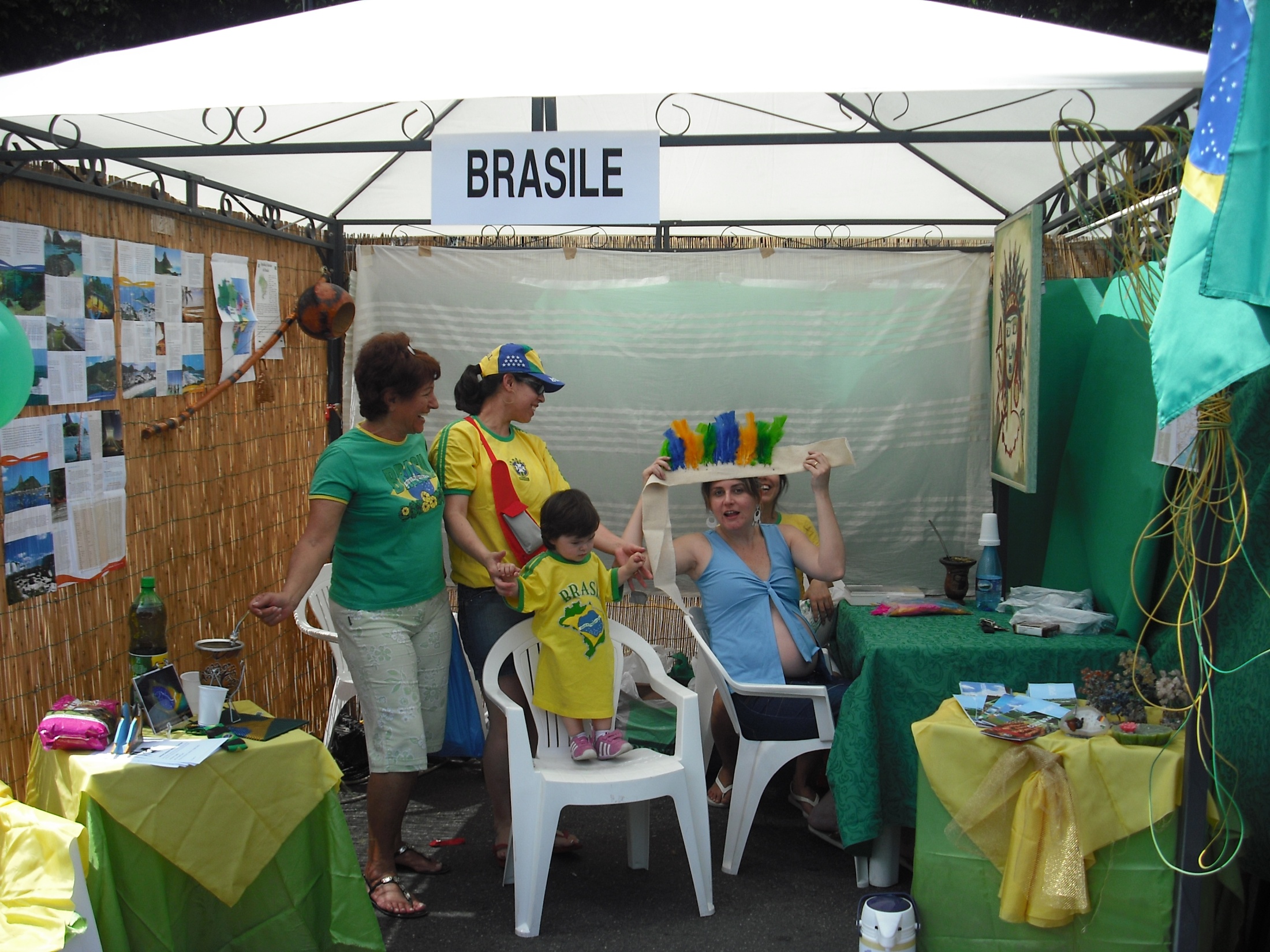 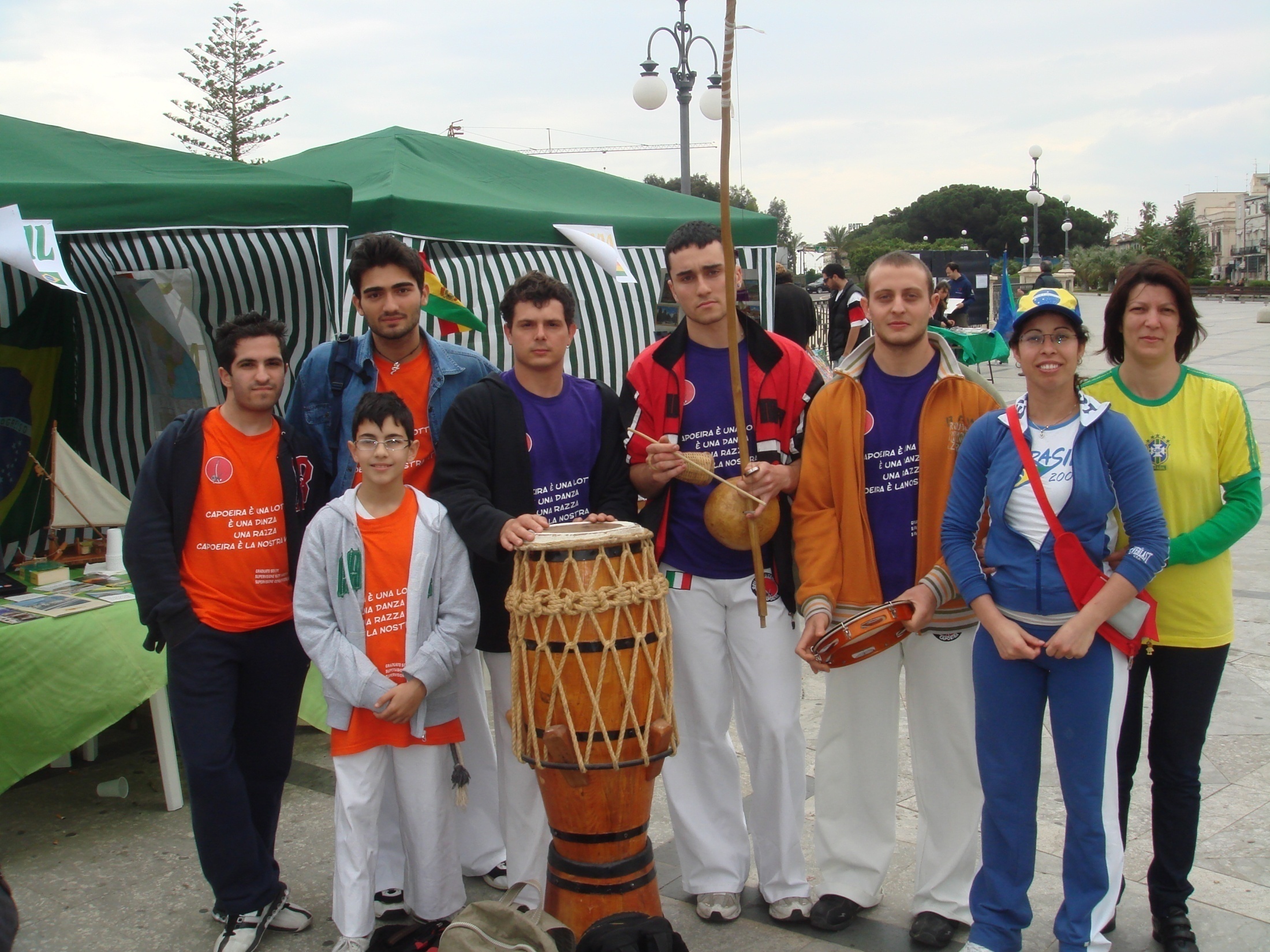 ANCHE PER GLI IMMIGRATI NON CRISTIANI LA CHIESA SI IMPEGNA NELLA PROMOZIONE UMANA E NELLA TESTIMONIANZA DELLA CARITA’, CHE HA GIA’ UN VALORE EVANGELIZZATORE
I MIGRANTI DI DIVERSE RELIGIONI VANNO SOSTENUTI, COMUNQUE, PER QUANTO POSSIBILE,AFFINCHE’ CONSERVINO LA DIMENSIONE TRANSCENDENTE DELLA VITA.
Erga migrantes caritas Christi
RIFLESSIONI CONCLUSIVE
La grande sfida resta la secolarizzazione ed il graduale allontanamento dalla Chiesa . Gli immigrati esprimono quasi tutti la loro non frequenza e pratica religiosa a causa del lavoro. Occupati ed impegnati a  lavorare lasciano da parte la pratica religiosa .
I figli frequentano insieme ai coetanei  le lezioni di religione , i gruppi parrocchiali , talvolta anche  la catechesi e celebrano tutte le feste cattoliche , spesso non sapendo distinguere tra cattolico ed ortodosso.  Solo in famiglia ricevono   qualche contenuto religioso e nozioni  culturali della Chiesa di origine attraverso soprattutto la recita insieme alla mamma delle preghiere e  nel possedere a casa  oggetti religiosi e di culto che parlano di fede(.  Icone, candele ecc).
Esiste il forte pericolo già in atto della perdita in età giovanile  ed  adulta dei valori religiosi perché non sufficientemente maturati e trasmessi . Il fatto che sono in parte ortodossi e frequentano anche  la comunità cattolica , senza riflessione o  catechesi o approfondimento li porta per superficialità  ad abbandonare  il tutto in età  giovanile. Resta un vago senso religioso  sacro ancora fortemente permeato  di valori morali .
La grande sfida resta sia per gli immigrati che per gli italiani quella della vera “trasmissione della fede ai figli” .Certamente per la Chiesa  italiana è una grande occasione  di evangelizzazione e di cammino ecumenico.